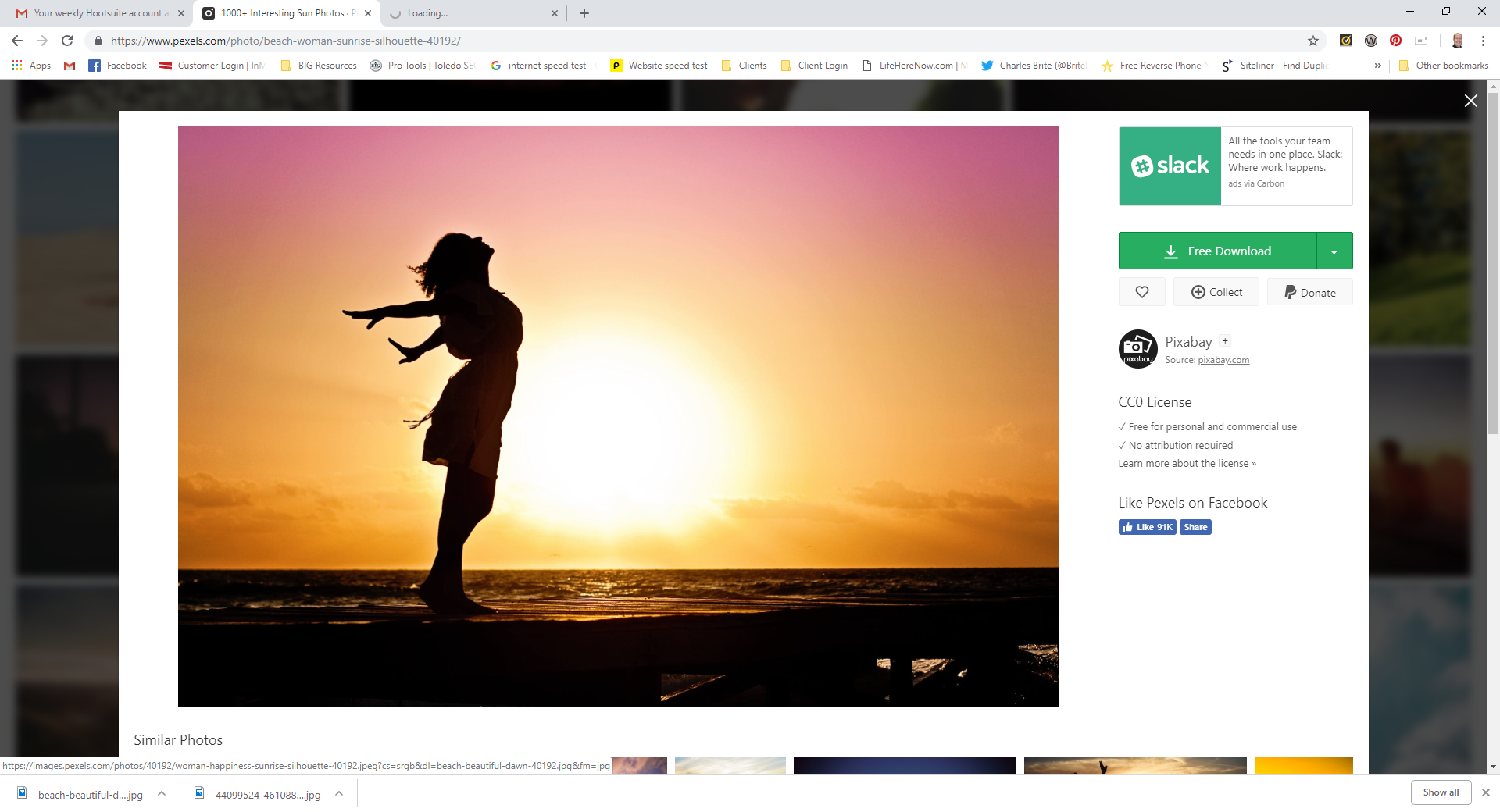 Don’t Let Summer Fade
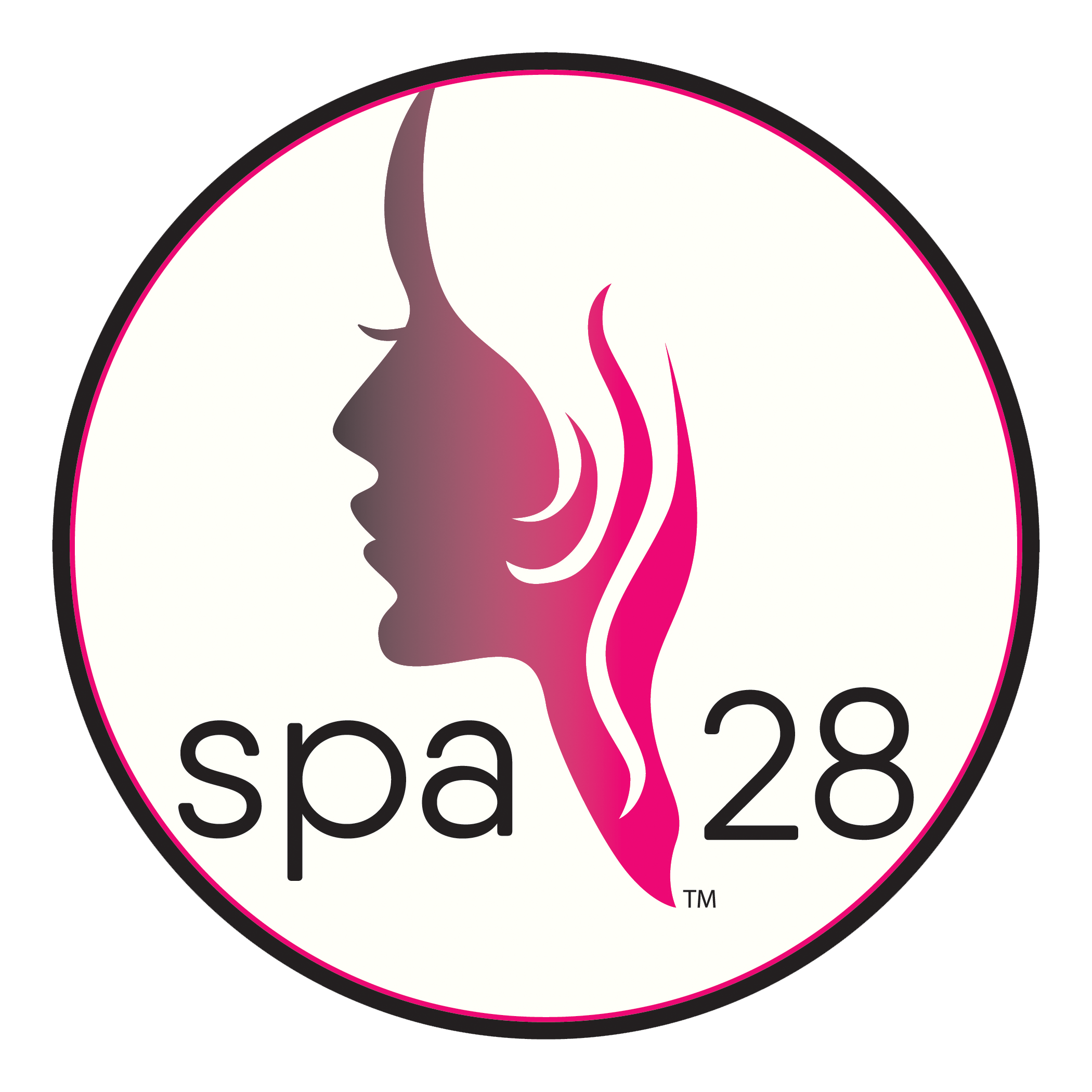 Tanning Beds
Appointments Available Now
Ask About Holiday Tanning Specials